Deutsch-Schach in TadschikistanVorläufiger Plan für die Gastschüler aus Deutschland, Kirgistan und die gastgebenden  tadschikischen Schüler
19. März, Samstag
Empfang am Flughafen in Chudschand durch die Schulleitung des Safina Gymnasiums und Gastgeber
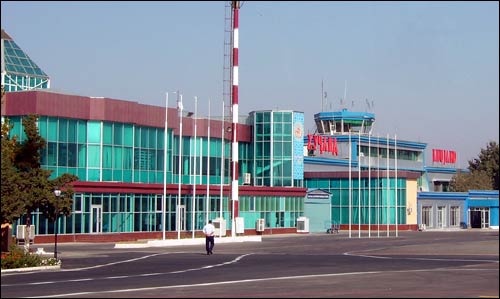 20. März, Sonntag
1. Kennenlernentour der Gastgeberstadt
2. Gemeinsames tadschikisches Mittagessen
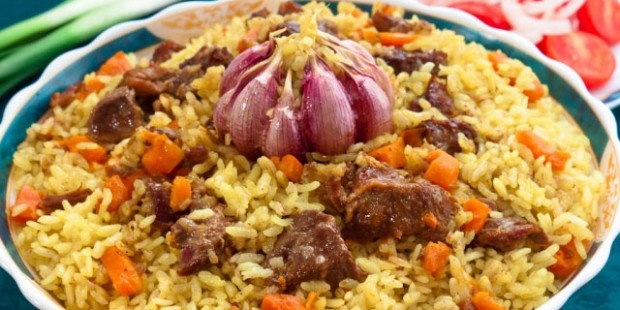 Besuch des historischen Pandschanbe-Bazars mit kleiner Führung und Kennenlernen des tadschikischen Schneiderhandwerks
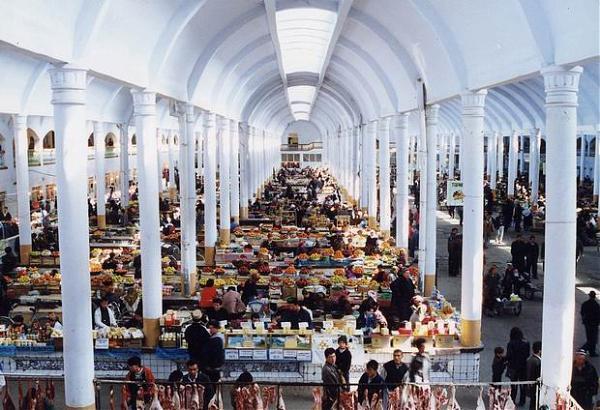 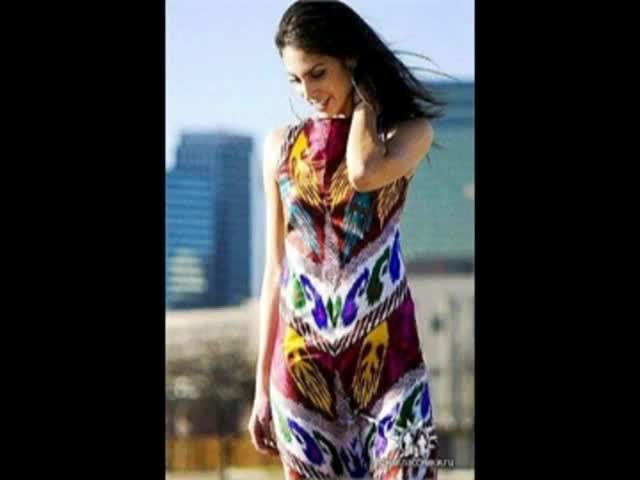 21. März, Montag
1. An diesem Tag des bedeutenden iranischen Navruzfestes in Tadschikistan werden die Gäste dieses großartige Frühlingsfest  “Navrus” (den ganzen Tag) kennenlernen und sich überraschen lassen, 
dazu gehört das gemeinsame Sumanakkochen
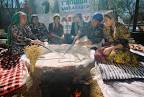 dazu gehört der Besuch eines Buzkashikampfes 





und vieles mehr…
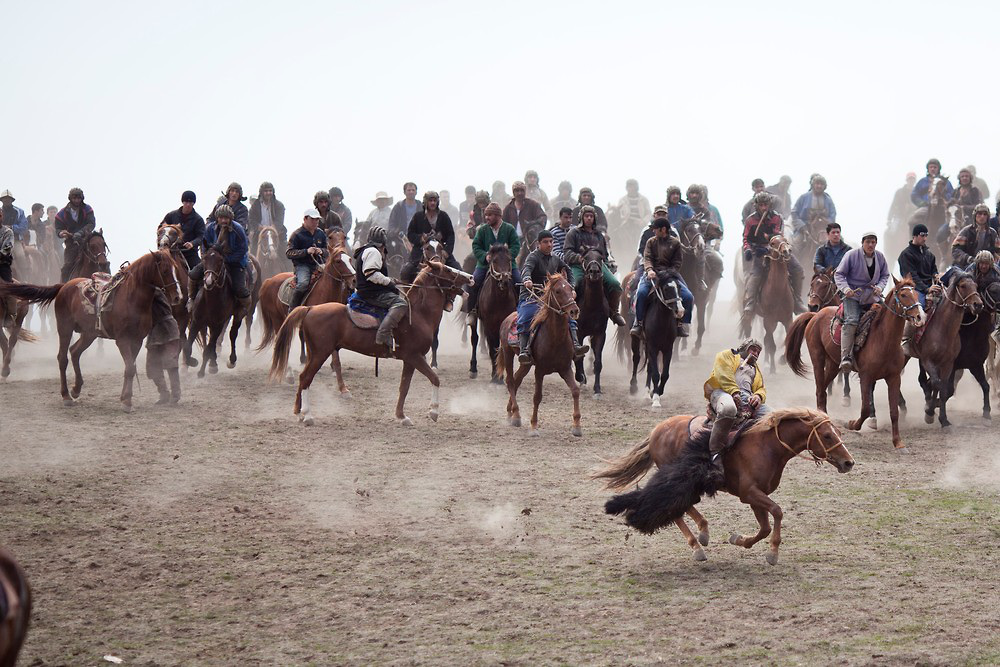 22. März, Dienstag
1. Vorstellen der Gastgeberschule und Teilnahme an verschiedenen Schulaktivitäten.
(unter anderem wird ein gemeinsamer Songtext gestaltet, der die gesamte Begegnung begleiten und verbinden soll und dazu bitten wir um Melodievorschläge-Muster  vorab an das Safina Gymnasium senden)
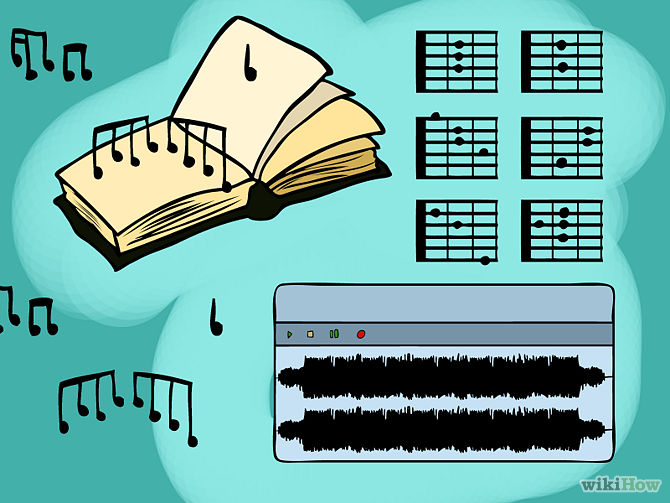 23. März, Mittwoch
1. Die Gastschüler aus Deutschland und Kirgistan stellen ihr Land und ihre Schule vor
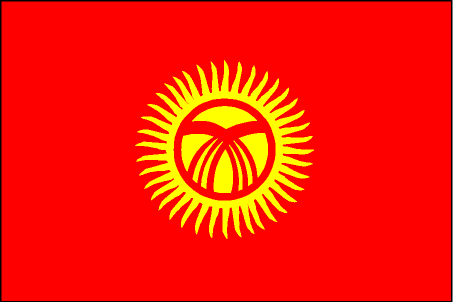 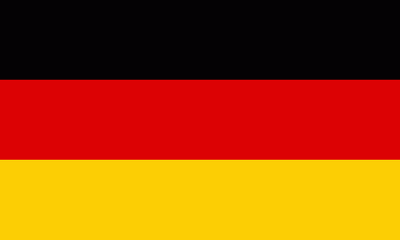 24. März, Donnerstag
1. Die Besichtigung des größten Stausees des Nordens- des Kayrakkumsees und des Touristenzentrums “Bahoriston” mit Besuch des Schwimmbades



2. Gemeinsames Essen im historischen Teehaus „Tschoykhona“.
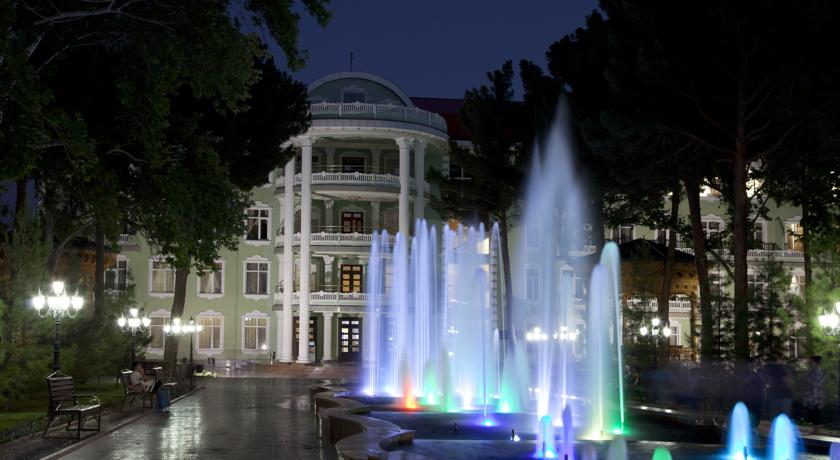 2. Gemeinsames Essen im historischen Teehaus „Tschoykhona“.
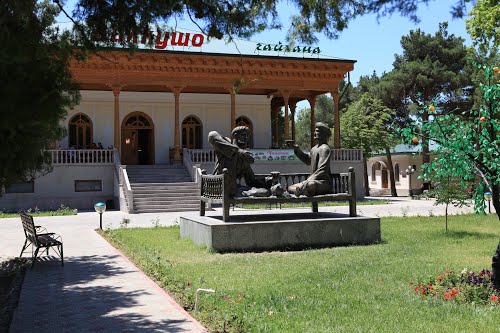 25. März, Freitag
1.Rund ums Schach- Aktivitäten und Kennenlernenspiele im  Safina Gymnasium
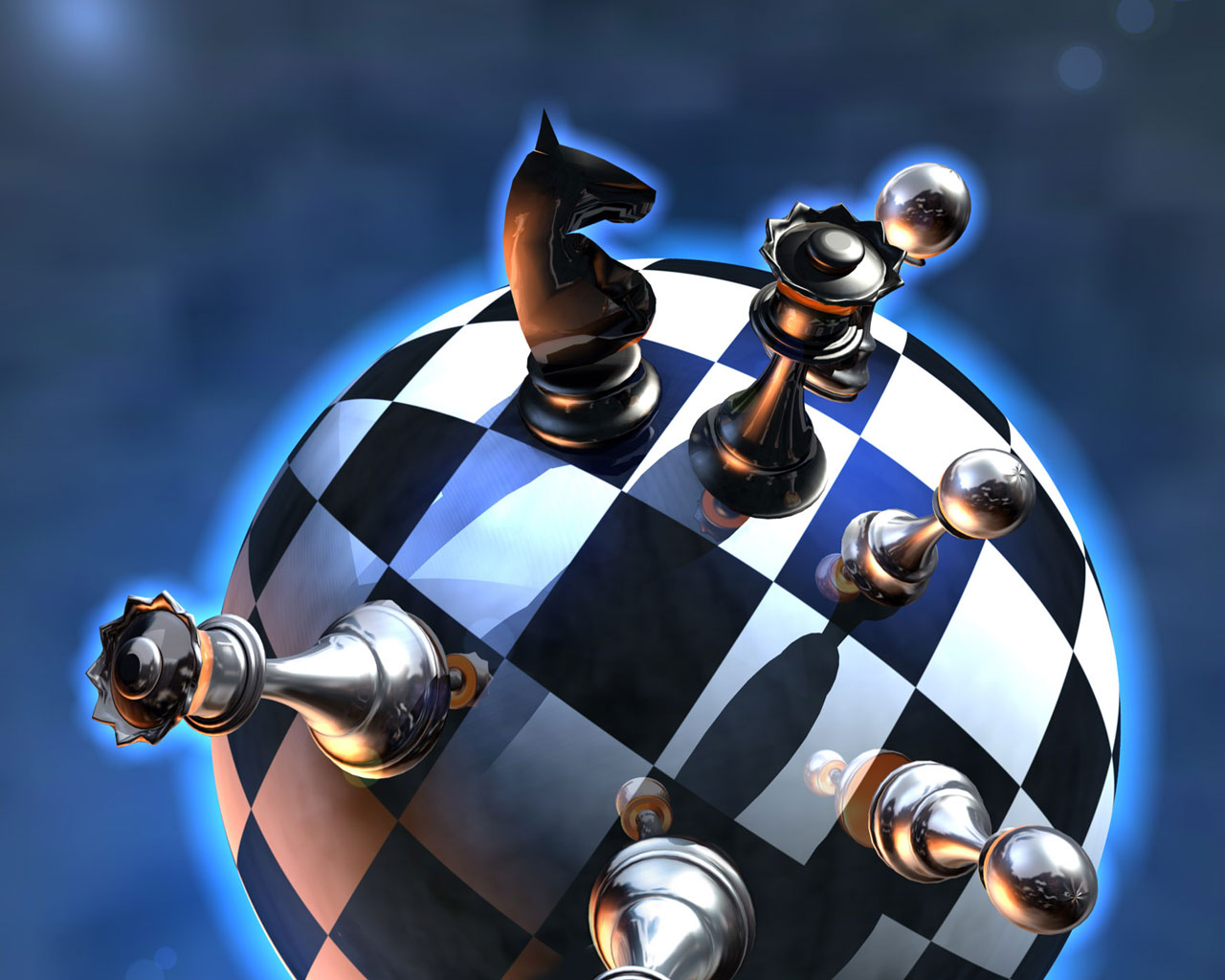 26. März, Samstag
Schach im Safina Gymnasium






 Am Nachmittag gestaltete Freizeitaktivitäten im Safina
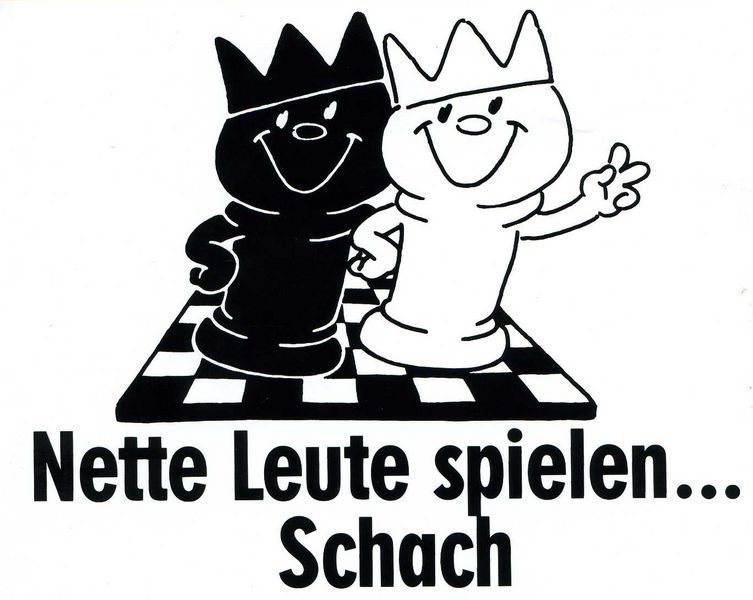 2. Besuch des Kamoli Chudschandi Parks.
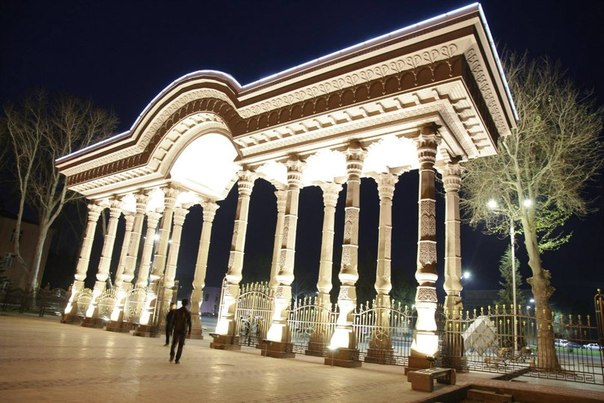 27. März, Sonntag
1. Landestypisches gemeinsames Kochen im Schulhof und in der Küche des Safina Gymnasiums aus allen drei Ländern(bitte entsprechende Rezepte vorbereiten und vorab an das Safina Gymnasium senden)
Die Gastgeberfamilien und die Lehrer des Safina Gymnasiums werden eingeladen.
28. März, Montag
1. Besuch des Schlosses  “Arbob”




2. Besuch der historischen Stadt Istaravschan
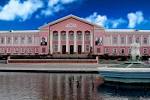 29. März, Dienstag
1. Schachturnier-1. Tag
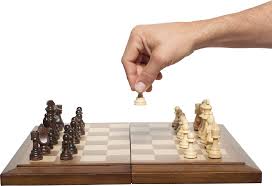 30. März, Mittwoch
1. Schachturnier-2. Tag
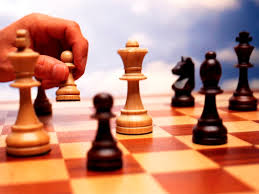 31. März, Donnerstag
1. Schach



    2. Urkundenvergabe
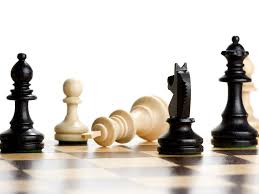 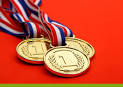 1. April, Freitag
1. Abschiedsparty
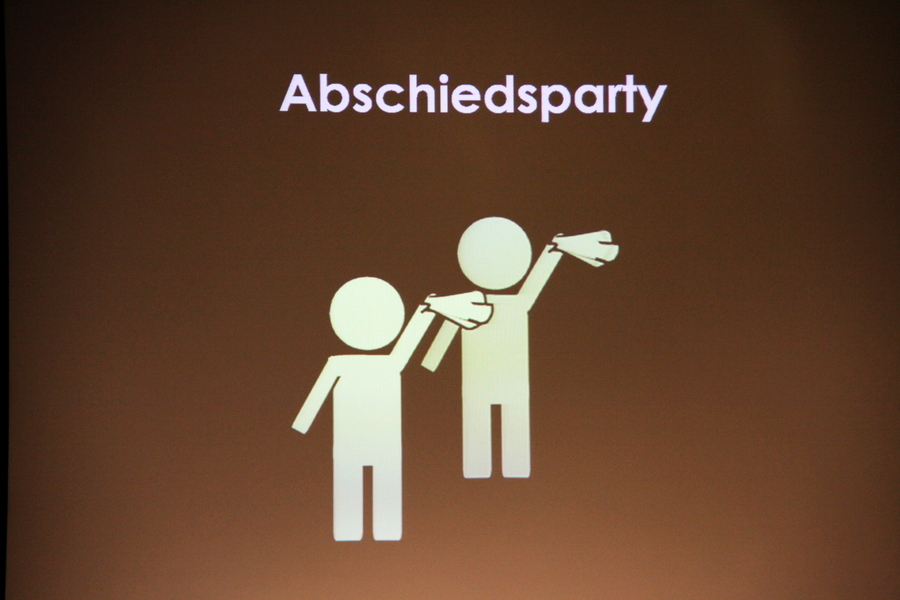 2. April, Samstag
Abreise nach Hause



                 UND 
AUF EIN WIEDERSEHEN!!!
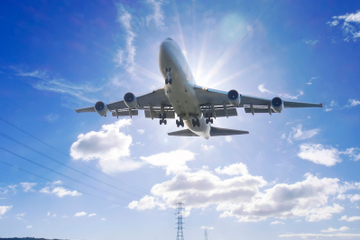